Prediction
Monday, 06 July 2020
Title: A Midsummer Night’s dream Animated Tales

What do you think this play is about based on the title and the front cover.
Write as mind map or in a paragraph of approximately 30-50 words.
Do Now
Note to teacher
Monday, 06 July 2020
For all abilities, teacher decide how/when/if to include animated tales, I found it particularly useful for M – LA to get overview:
L – Medium abilities:
Show the animated tales at the outset to gain an overview of the story.
Use the storyboard.

Medium to High ability:
Complete the task sheet as watching.
Preparation for teacher
There is also a slide in each of the sections with a set of yellow boxes should you want to display learning outcomes throughout the lesson.
Monday, 06 July 2020
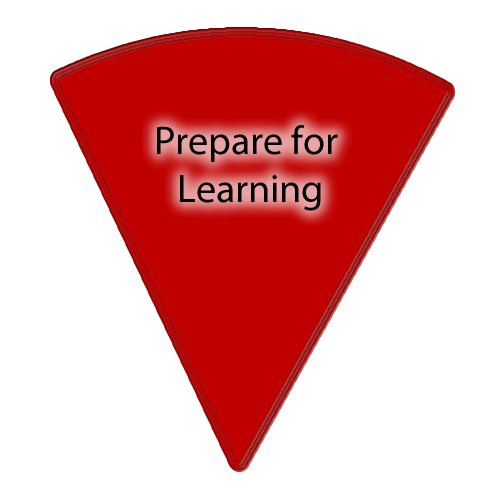 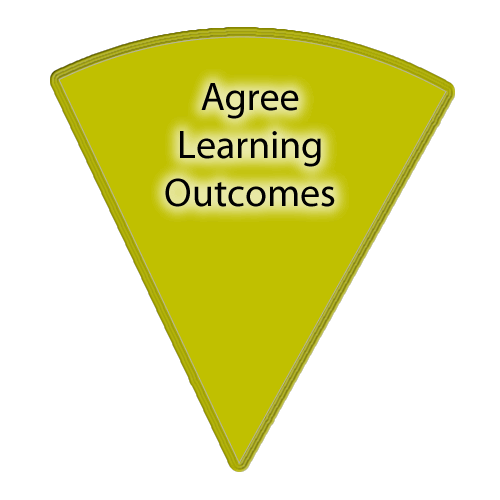 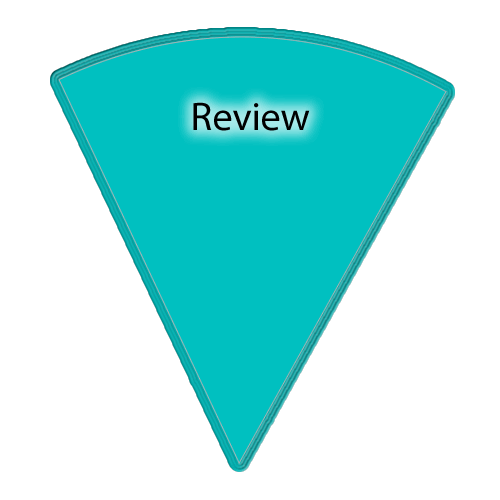 If you want to show on this slide only you can draw a text box and write in it. Alternatively creating a text box in the master view allows for easier duplication.
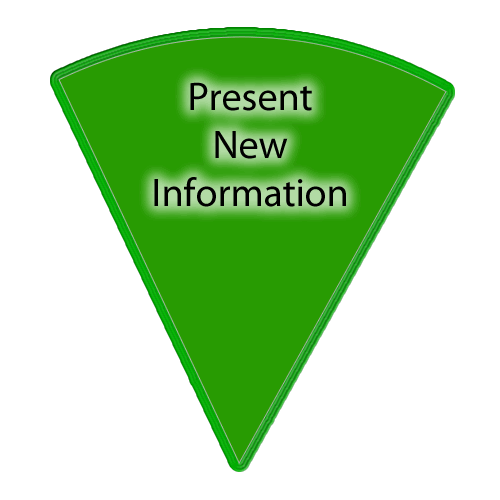 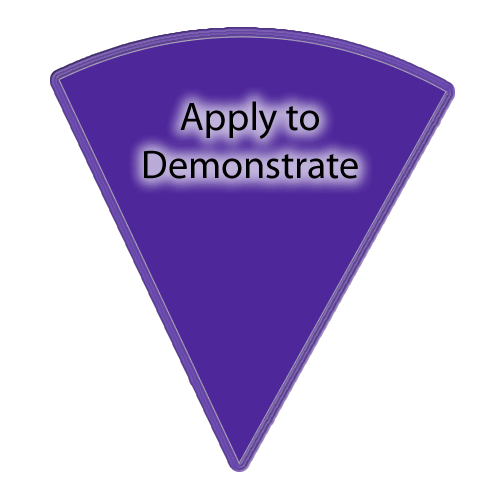 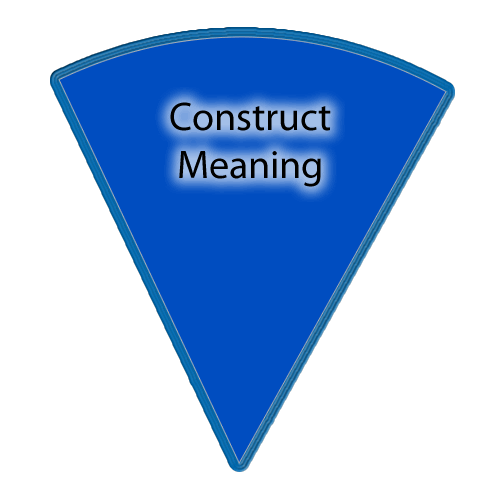 Copies of the ‘cheeses’ if you want them additionally to what is in the slide masters.
This timer (it’ll show on slideshow mode) can be copied and pasted on to any slide.
Monday, 06 July 2020
Learning outcomes
WHAT: overview of William Shakespeare’s play ‘A Midsummer Night’s Dream?

WHY: So as to have an understanding of the play before focussing on the language used by Shakespeare.
Learning Content
.
Love       Respect         Serve
[Speaker Notes: Teachers explicitly share the purpose of the lesson/s with their students so that the students are in no doubt as to what is expected of them during the lesson. The teacher will:
Make the content, skills and thinking explicit
State clearly what the students will have learned by the end of the lesson
Share the criteria against which the learning will be assessed.
Students will be able to answer the key questions:
What are you learning?:
Why are you learning this?
How will you know if you are doing this well?
WAGOLL:
Success Criteria:]
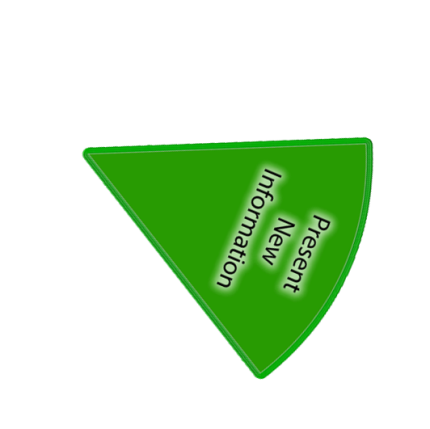 Monday, 06 July 2020
Make notes as you watch
https://www.youtube.com/watch?v=OdmQdAYM9ew
Hook
Complete storyboard as you are watching.

Complete the tasks as you are watching.
[Speaker Notes: Now students will be presented with or introduced to the new information that they are required work with. Teachers need to consider what will be the best way to present the information so that it provides for maximum inclusion of the students.]
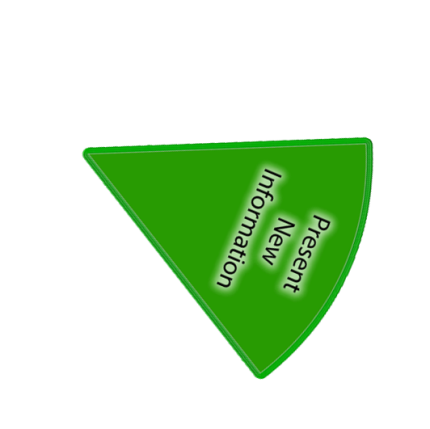 Monday, 06 July 2020
Make notes as you watch
https://www.youtube.com/watch?v=QYknOe7OluE

Trailer of 1999 film with Michelle P and Kevin K

(I have the DVD if full version required and unable to access)
Hook
[Speaker Notes: I have not included the film – teacher to decide whether to show all or parts throughout the scheme.]
Note the important events and characters in each scene.
Monday, 06 July 2020
Writing task
Monday, 06 July 2020
Review
Check your storyboard with a partner.
Fill any gaps.
Take turns to explain what was happening:
A – at the beginning
B -at the end
Checking Understanding
[Speaker Notes: Checking learning: It is likely that this process will feature throughout the lesson, not just at the end.
Reviewing is a critical element in the process of teaching and learning as it is at this point that teachers can challenge the students to make their learning explicit.  Although Review is the last of the elements of the cycle to be described, it should not be seen as coming only at the end of a lesson. It is useful to include different review opportunities throughout every lesson so that teachers and students can identify challenges and supports, and strengths and weaknesses. Review is a significant part of developing metacognitive awareness.]
Monday, 06 July 2020
On the sheet you have been given: 

Complete the tasks as we watch the film.
Writing task
[Speaker Notes: MA – HA issue task sheets to students.

Print enough of the answer sheets for them to check.]
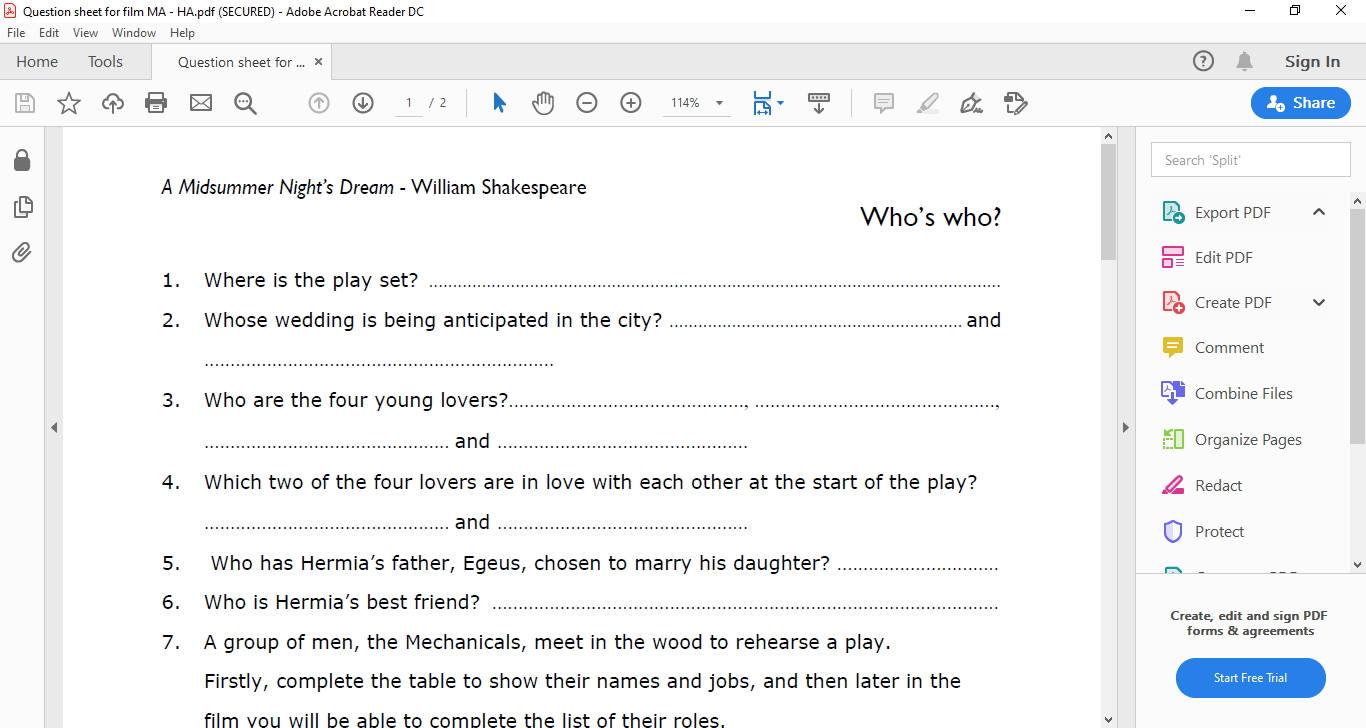 Monday, 06 July 2020
On the sheet you have been given: 

Complete the tasks as we watch the film.
Writing task
[Speaker Notes: MA – HA issue task sheets to students.

Print enough of the answer sheets for them to check.]
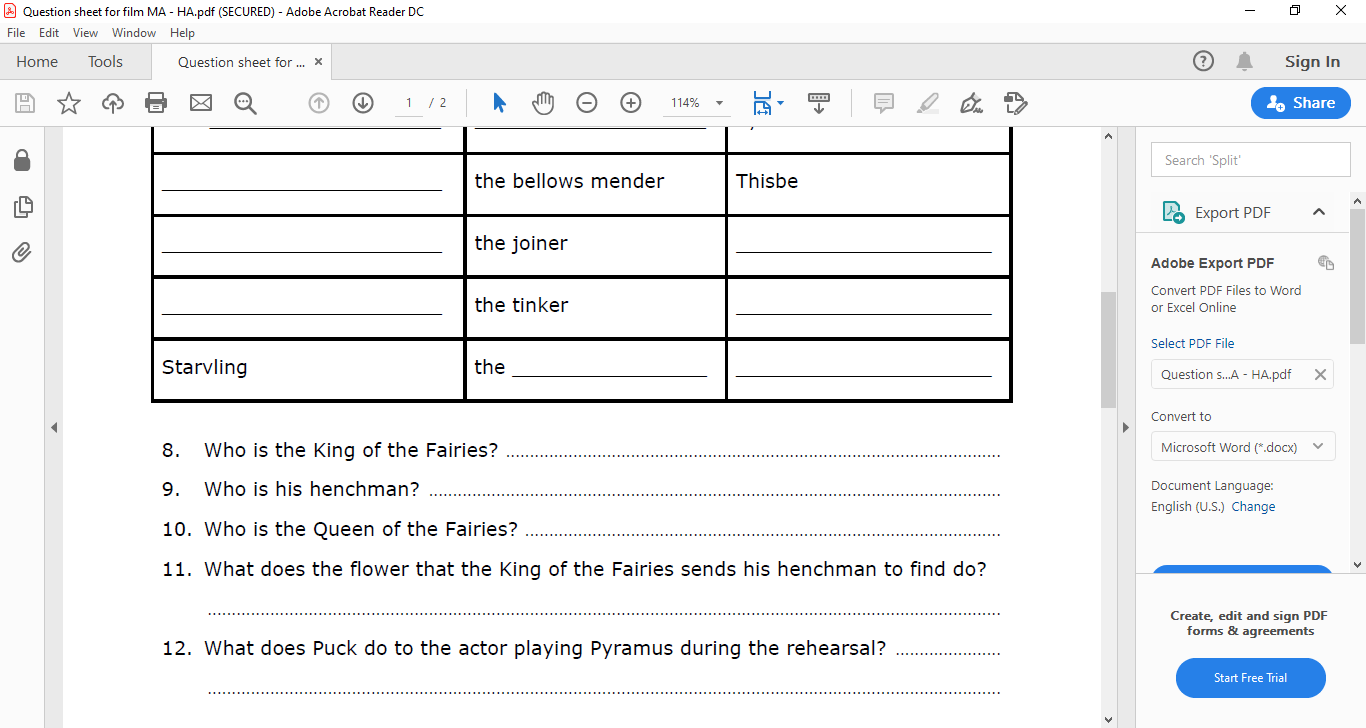 Monday, 06 July 2020
On the sheet you have been given: 

Complete the tasks as we watch the film.
Writing task
[Speaker Notes: MA – HA issue task sheets to students.

Print enough of the answer sheets for them to check.]
Monday, 06 July 2020
Review
Check your answers using the sheet.
Make any amendments.
Take turns to explain what was happening:
A – at the beginning
B -at the end
Checking Understanding
[Speaker Notes: Checking learning: It is likely that this process will feature throughout the lesson, not just at the end.
Reviewing is a critical element in the process of teaching and learning as it is at this point that teachers can challenge the students to make their learning explicit.  Although Review is the last of the elements of the cycle to be described, it should not be seen as coming only at the end of a lesson. It is useful to include different review opportunities throughout every lesson so that teachers and students can identify challenges and supports, and strengths and weaknesses. Review is a significant part of developing metacognitive awareness.]
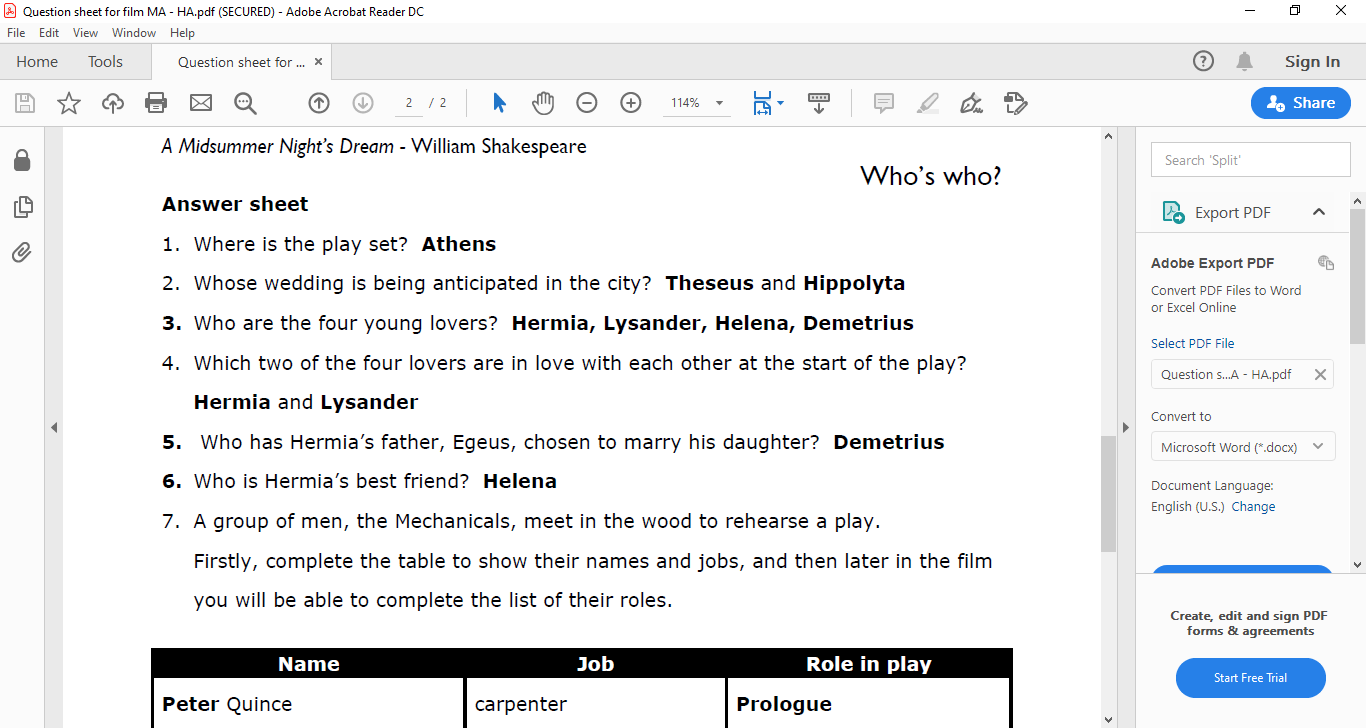 Monday, 06 July 2020
Review
Checking Understanding
[Speaker Notes: You may wish to print out for groups/pairs]
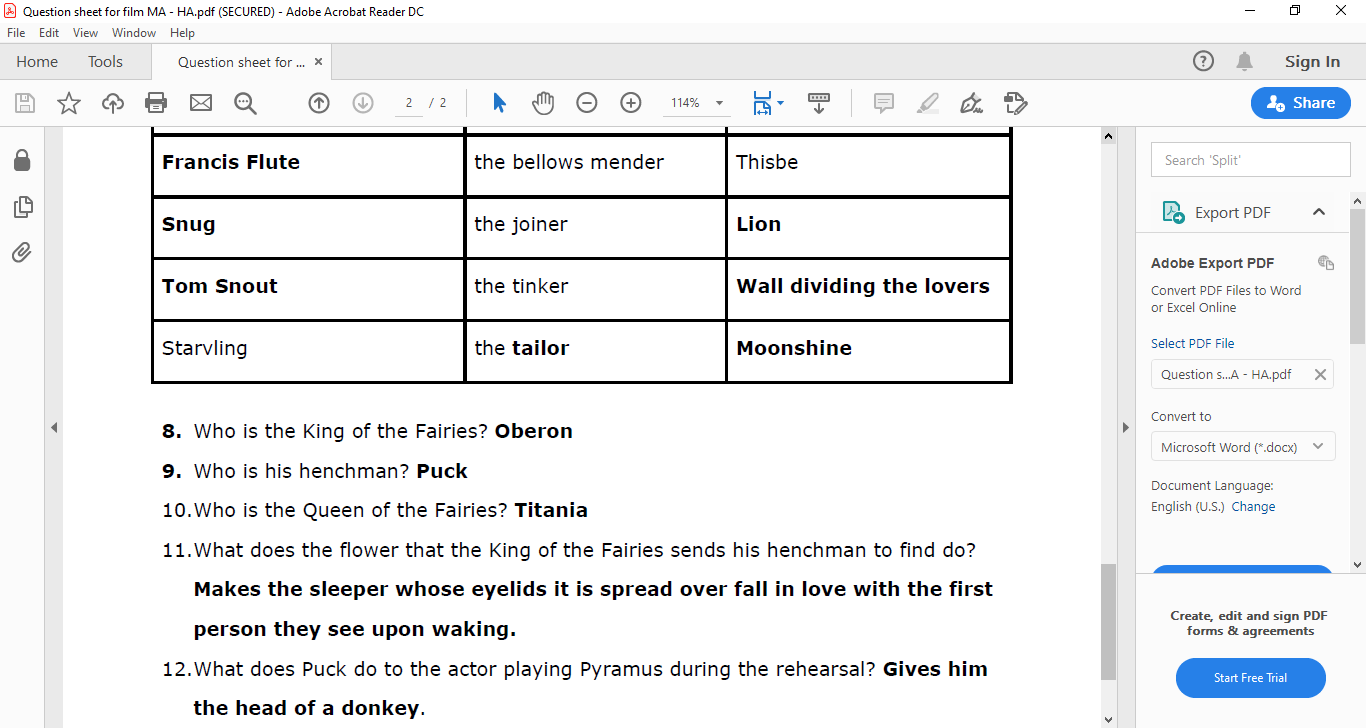 Monday, 06 July 2020
Review
Checking Understanding
[Speaker Notes: You may wish to print out for groups/pairs]
Challenge and extend
Write a synopsis (Overview) of A Midsummer Night’s dream, focusing on the fact that it is a romantic comedy.
Checking Understanding
Synopsis
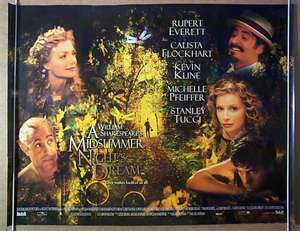 In your overview talk about-
What the play is about.
What genre is the play?
What happens to make the story a romantic  comedy?
Checking Understanding
Sentence starters
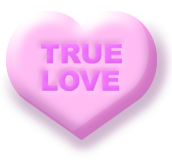 A Midsummer Night’s Dream is a fantastic experience …
The theme of ….
You will …
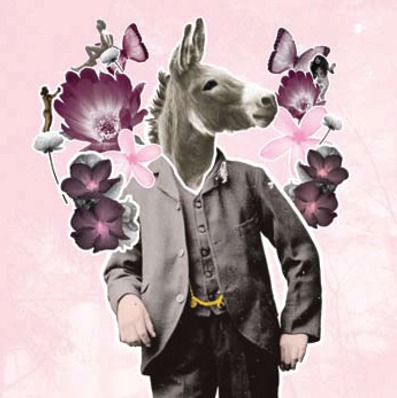 The story is based around ….
Model and Support
The genre of a romantic comedy is …
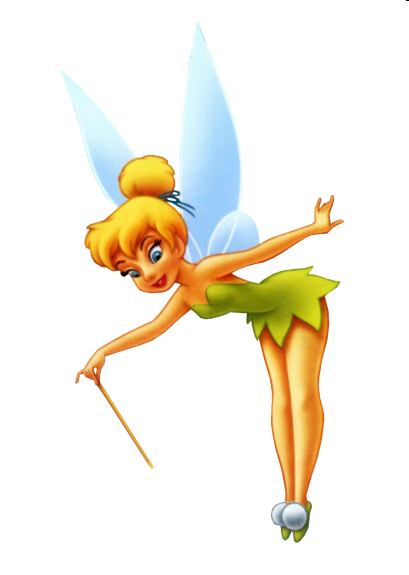 The story is intricate and is about …
Monday, 06 July 2020
Homework
Select an appropriate Homework based on today’ lesson.
[Speaker Notes: Checking learning: It is likely that this process will feature throughout the lesson, not just at the end.
Reviewing is a critical element in the process of teaching and learning as it is at this point that teachers can challenge the students to make their learning explicit.  Although Review is the last of the elements of the cycle to be described, it should not be seen as coming only at the end of a lesson. It is useful to include different review opportunities throughout every lesson so that teachers and students can identify challenges and supports, and strengths and weaknesses. Review is a significant part of developing metacognitive awareness.]